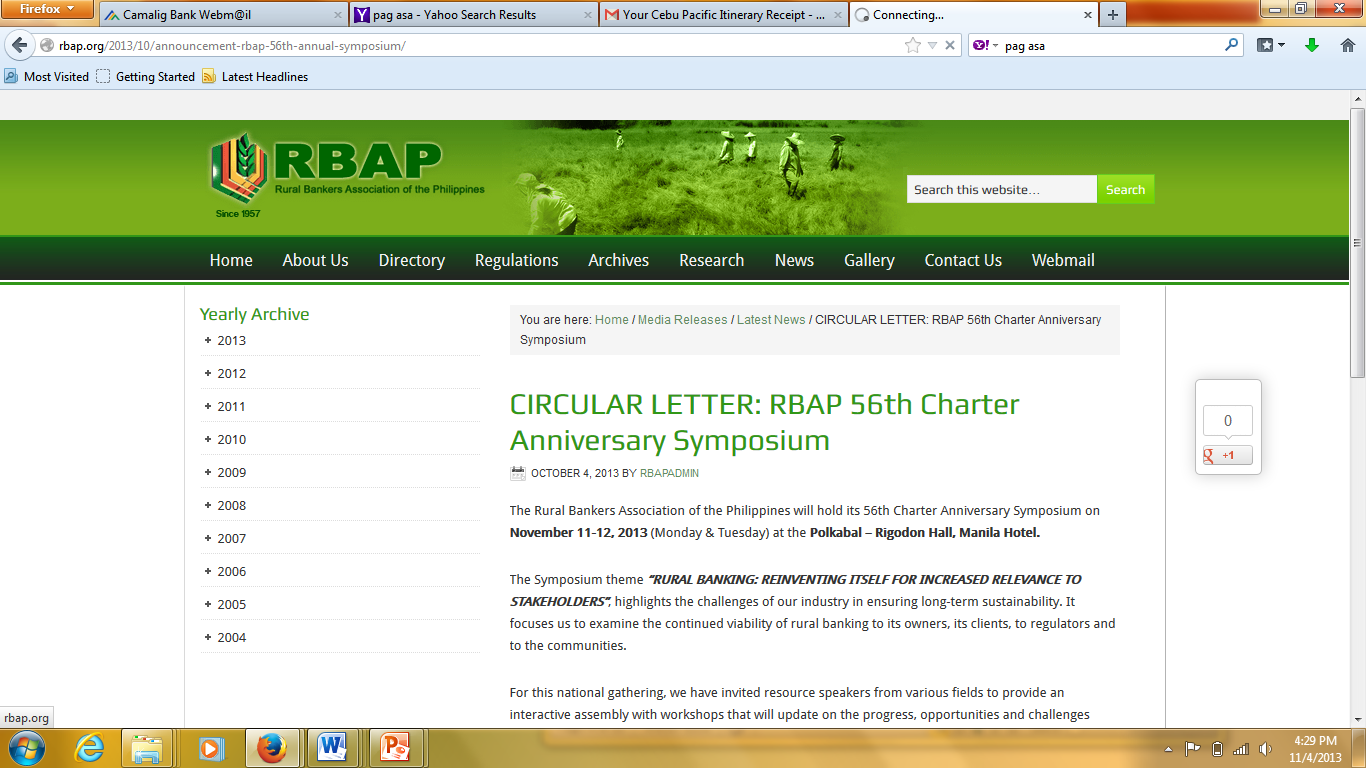 56TH CHARTER ANNIVERSARY SYMPOSIUM
BREAK – OUT  SESSION:
“CHALLENGES FACING RBs”
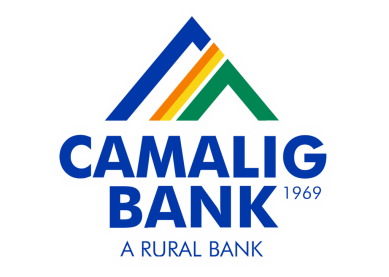 BREAK – OUT  SESSION:“CHALLENGES FACING RBs”
BRINGING BACK TO MAINSTREAM: A CASE STUDY OF RBx
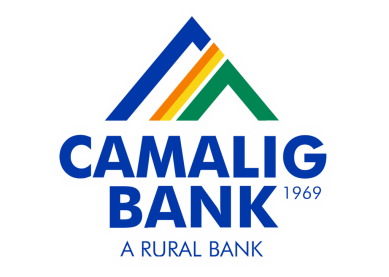 BRINGING BACK TO MAINSTREAM: A CASE STUDY OF RBx
RBs MANDATE
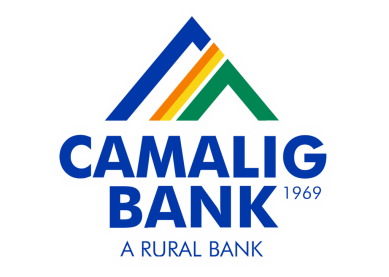 BRINGING BACK TO MAINSTREAM: A CASE STUDY OF RBx
RBs MANDATE

Section 2 of RA 7353 
“The State hereby recognizes the need to promote comprehensive rural development with the end in view of attaining equitable distribution of opportunities, income and wealth; a sustained increase in the amount of goods and services produced by the nation of the benefit of the people; and in expanding productivity as a key raising the quality of life for all, especially the underprivileged. 

Towards these ends, the State hereby encourages and assists in the establishment of rural banking system designed to make needed credit available and readily accessible in the rural areas on reasonable terms.”
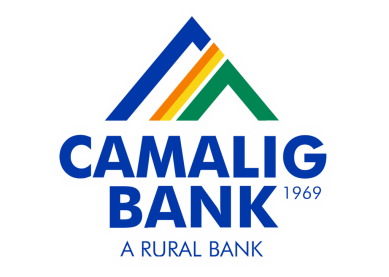 BRINGING BACK TO MAINSTREAM: A CASE STUDY OF RBx
RBs MANDATE

RA 10574 SEC. 3. Section 6 of Republic Act No. 7353 is hereby amended to read as follows:

“SEC. 6. Loans or advances extended by rural banks organized and operated under this Act shall be primarily for the purpose of meeting the normal credit needs of farmers, fishermen or farm families owning or cultivating land dedicated to agricultural production as well as the normal credit needs of cooperatives and merchants…”
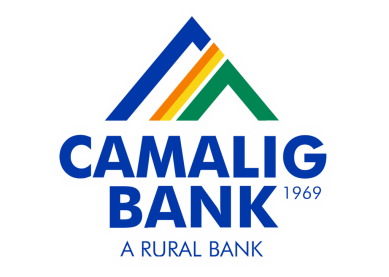 BRINGING BACK TO MAINSTREAM: A CASE STUDY OF RBx
RBs MANDATE

Setting

Rural Economies

Prominent Families Filling In
[Speaker Notes: Setting
Following the wave of RB establishment in the countryside, this RB was granted the authority to start business in a fourth class municipality in 1974.  With a population of just around 20,000 this move was seen as a welcome initiative to bring financial services to remote areas.
 
Rural economies
The RB site is typical of an agricultural, landlocked community.  Its main produce is rice.  The rest of the economy revolves around farm produce.  Government offices, both the local government units and national government attached agencies also provide employment.
 
Prominent families filling in
During the 60s-70s, prominent families in the provinces were encouraged to assist government in providing credit to the countryside.  Having the necessary capital and stature to hold in trust other people’s money, the owners ventured into banking.  With no prior experience in banking, the owners took on the challenge.  The site is an area where the family has substantial land holdings.
RBs mandate: then and now (quote: charter)]
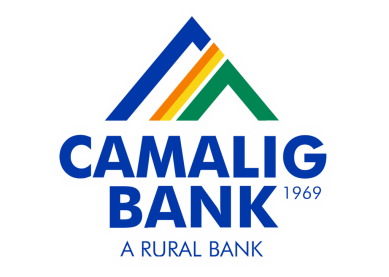 BRINGING BACK TO MAINSTREAM: A CASE STUDY OF RBx
MANAGEMENT REALITIES
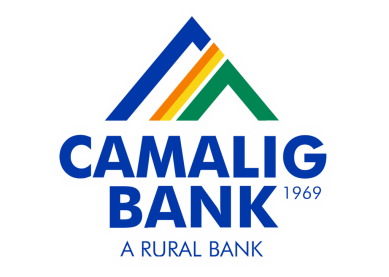 BRINGING BACK TO MAINSTREAM: A CASE STUDY OF RBx
MANAGEMENT REALITIES

Subsequent Generation’s Predicament

Remote Control Management

Capital and Reportorial Requirements

Survival Mode Operation (Window dressing)

Dire Consequences

Prompt Corrective Action
[Speaker Notes: Subsequent generation’s predicament
Forty years after, the next generation has not yet been exposed to banking.  The second generation was given better education and job opportunities.  Going home to the province for the kids during school breaks was becoming infrequent.  The provincial life just became too slow.  Manila and the international circuit were exciting and more rewarding.
 
Remote control management
The parents retained “oversight” as board of directors, but based in Manila, since they moved because of the kids’ schooling.  Management was delegated to the locals who have shown “loyalty” over the years.  
 
Reporting was done on a “needs” basis, i.e., when BSP would require certain reports.  Members of the Board of Directors were chosen by appointment by the patriarch.  Though some of the kids were members, major, if not all decisions were made by the Chair/patriarch.
 
Capital and Reportorial requirements
BSP continues to raise capitalization for banks to comply with international banking standards and to strengthen the industry.  Reports get to be “cumbersome” as a result of the latter.
 
Capacities of personnel are not upgraded.  Seminars and trainings are seen as too costly.  Because of declining profitability, the shareholders/owners are reluctant to put in more money.
 
Survival Mode Operation
Levels of authority and approval become nebulous.  At a distance, the owner’s reliance on inputs from the manager is becoming too dependent.  Reasons for poor performance are taken at face value.  WINDOW DRESSING.
 
Window dressing may make financial statements appear more attractive, but you can't hide poor performance for long.
 
Dire Consequences
High past due, decreased profitability, depressed deposits, unfavorable ratios, low morale, loose internal controls. 
Realization that they had to let go…..
 
Prompt Corrective Action
As a pre-emptive measure, the BSP puts the RB in PCA.  A timetable is given for the bank to shape up and address its shortcomings.]
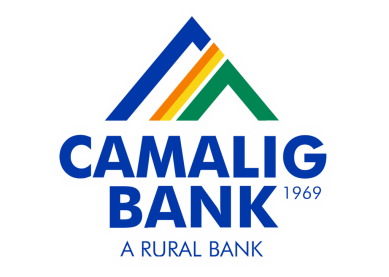 BRINGING BACK TO MAINSTREAM: A CASE STUDY OF RBx
TRANSITION TO NEW MANAGEMENT
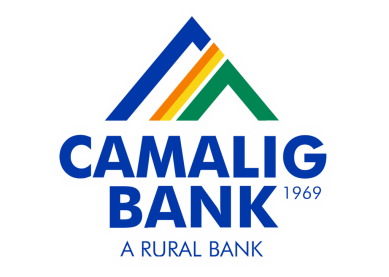 BRINGING BACK TO MAINSTREAM: A CASE STUDY OF RBx
TRANSITION

DUE DILIGENCE PROCESS

Looking into the RB’s historical financial performance and condition

Identifying Risks and assessing internal control

Identifying Potentials and assessing Valuation and Investment Requirements
[Speaker Notes: Looking into the RB’s historical financial performance and condition
 
Bank size
Capital position (below the required minimum)
Condition of assets (loans, FFEs, ROPAS)
Reliability and accuracy of accounting records (testing had to be done)
 
Identifying risks and assessing internal control
 
Identifying Potentials and assessing valuation and investment requirements]
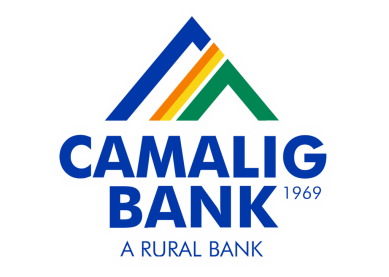 BRINGING BACK TO MAINSTREAM: A CASE STUDY OF RBx
TRANSITION

NEGOTIATION PROCESS

Determining and agreeing to the “Right” Price

Notifying the “Authorities”, e.g. PDIC, BSP
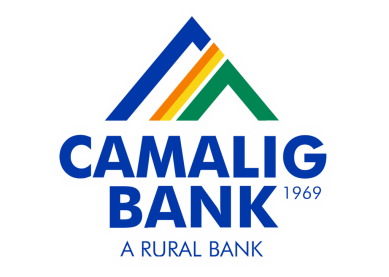 BRINGING BACK TO MAINSTREAM: A CASE STUDY OF RBx
TRANSITION

SAFEGUARDING PROCESS

Securing BSP and PDIC approval; Interlocking Directorship and Officership

Management Contract; Installation of a Management Team; 

Interim Operational Guidelines

Introduction of Personnel Manual, Conflict of Interest Policy; Retired Personnel who were not able to assimilate new values, culture and skills; Upgrade salaries and benefits of the “hold-over” ones.
[Speaker Notes: Securing BSP & PDIC approval; Interlocking Directorship and Officership
 
Management Contract; Installation of a management team.  Adopted transparency to depositors to earn credibility and trust.
 
Interim Operational Guidelines: implementation of manuals, policies, guidelines on credit, deposits, definition of operational exceptions
 
Introduction of personnel manual, conflict of interest policy; Retired personnel who were not able to assimilate new values (honesty, prudence), culture (accountability, regular meetings), and skills (re-tooling); upgrade salaries and benefits of the “hold-over” ones]
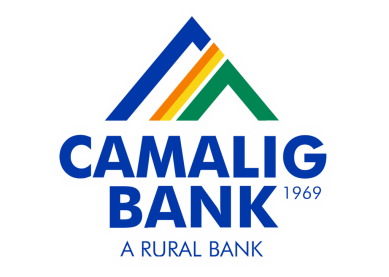 BRINGING BACK TO MAINSTREAM: A CASE STUDY OF RBx
TRANSITION

REHABILITATION AND REINTEGRATION

Migration from manual to automated system

Standardization  and maintenance of adequate Reports, Records and Forms

Implementation of Remedial Measures

Implementation of Written Internal Control System and Compliance System

Authentication and validation of accounts
[Speaker Notes: Standardization and maintenance of adequate reports, records and forms (e.g., AMLA)
 
Implementation of Remedial Measures.  (loans generation, remedial of hardened accounts, reclassification of past due, allowance for probable losses)
Implementation of Written Internal Control System and Compliance System:
 
Deposits: KYC and due diligence, control of COCI, bills payable settlement due to high liquidity]
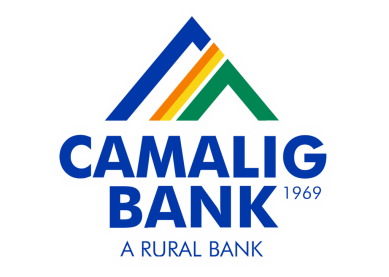 BRINGING BACK TO MAINSTREAM: A CASE STUDY OF RBx
TRANSITION

REHABILITATION AND REINTEGRATION

Profiling and Re-documentation

Capital Infusion

Strengthening of Credit Management System

Strategic Planning

Refurbishment and Office Makeover
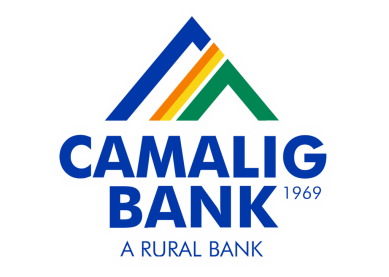 BRINGING BACK TO MAINSTREAM: A CASE STUDY OF RBx
BACK IN THE MAINSTREAM, FULFILLING ITS MANDATE
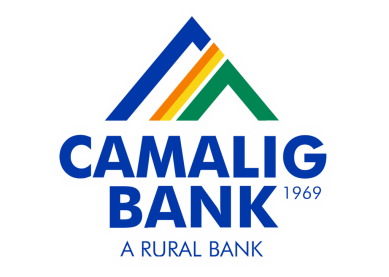 BRINGING BACK TO MAINSTREAM: A CASE STUDY OF RBx
BACK IN THE MAINSTREAM, FULFILLING ITS MANDATE

Result: After 1 year

1.a. Organization 
Motivated and continuous re-tooling of personnel
Clearer Personnel Policies
Well-defined organization structure
1.b. Operations
Written Manuals that are being observed
Stronger Credit Management System
Implementation of regular Asset Quality Review and Provisioning System
Deposits: confidence restored, 94% increase in deposits
More cost efficient operation
[Speaker Notes: stronger credit management system: Credit : defined approving authorities and procedures, lowered past due  due to focused collection / remedial measures, quicker loan processing]
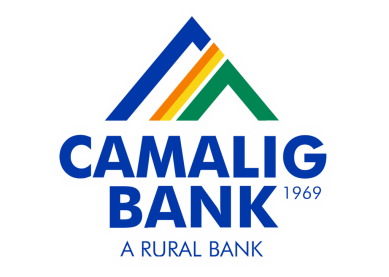 BRINGING BACK TO MAINSTREAM: A CASE STUDY OF RBx
BACK IN THE MAINSTREAM, FULFILLING ITS MANDATE

Result: After 1 year

1.c. Healthier financial condition
284% increase in Profitability
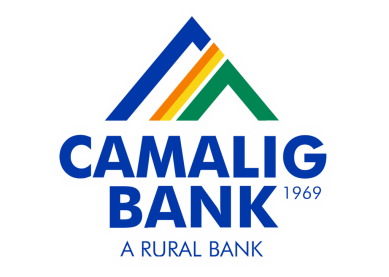 BRINGING BACK TO MAINSTREAM: A CASE STUDY OF RBx
BRINGING BACK TO MAINSTREAM: A CASE STUDY OF RBx
BACK IN THE MAINSTREAM, FULFILLING ITS MANDATE



Results of Latest Supervisory Examination

Lifted out from PCA status; healthy for consolidation

The RB emerged from a CAMELS 1 rating to a 3 in 6 months (per latest GE January 2013). Once consolidated, the to-be absorbed RB will actually contribute to the acquiring bank’s healthy position.
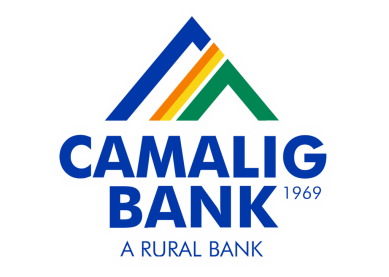 BRINGING BACK TO MAINSTREAM: A CASE STUDY OF RBx
BACK IN THE MAINSTREAM, FULFILLING ITS MANDATE

Latest Ratios
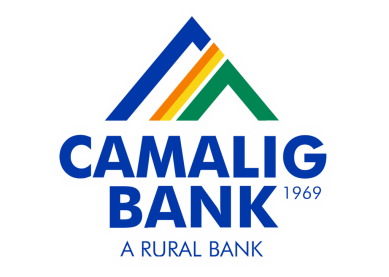 BRINGING BACK TO MAINSTREAM: A CASE STUDY OF RBx
BACK IN THE MAINSTREAM, FULFILLING ITS MANDATE

True to its Mandate, RBx addresses BSP’s financial inclusion objective
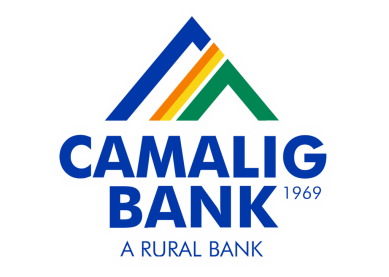 Thank you
Presented by:
Jose Misael B. Moraleda
President/CEO
Camalig Bank